Integrating Adolescent Brain Development into Child Welfare Practice with Older YouthDay One(Modules 1 to 7)PowerPoint Slides for Using the Curriculum
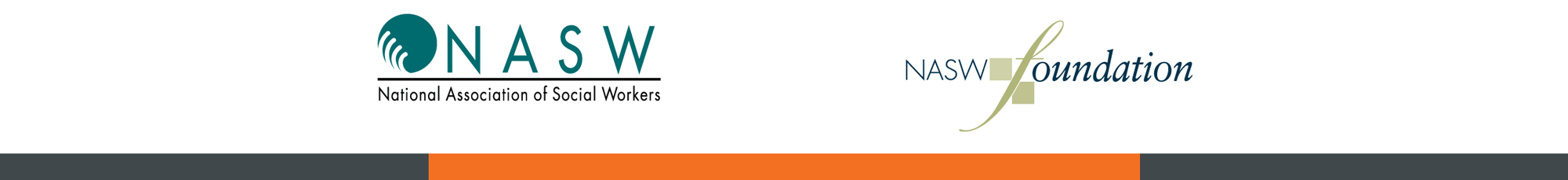 NASW – NASW FOUNDATION
1
Acknowledgement
This research was funded by the Annie E. Casey Foundation and the National Association of Social Workers Foundation. We thank them for their support but acknowledge that the findings and conclusions presented in this report are those of the author(s) alone, and do not necessarily reflect the opinions of these foundations the Annie E. Casey Foundation and the National Association of Social Workers Foundation.
NASW – NASW FOUNDATION
2
Competencies
Recognize how our own current beliefs and attitudes about adolescence impact our work.

Recognize how adolescent brain development influences adolescent thinking and behavior. 

Recognize the link between early life trauma of abuse and neglect and how the adolescent brain development provides opportunities for healing.
NASW – NASW FOUNDATION
3
Competencies (cont.)
Recognize the role of trauma and racism and employ effective practices to help young people understand their experiences and develop effective strategies for healing and growth. 

Consider socio-cultural assumptions and implicit biases when working with young people.

Recognize how youth development principles and practices can enhance outcomes for older youth. 

Recognize the value of authentically partnering with young people.
NASW – NASW FOUNDATION
4
Learning Objectives
Describe the transition outcomes of older youth in foster care.
Recognize how normal adolescent development is impacted by foster care placement.
Recognize how adolescent brain development influences adolescent thinking and behavior. 
Identify how trauma effects brain development and impacts learning.
Apply brain science when interacting with young people by creating authentic partnerships.
Identify trauma informed strategies to support better outcomes for young people.
NASW – NASW FOUNDATION
5
Learning Objectives (cont.)
Identify strategies to change the way child-serving systems think about adolescence.
Recognize how youth development principles and practices can enhance outcomes for older youth. 
Describe the importance of building social capital with older youth in foster care. 
Describe how to help older youth build social capital.
Describe using effective strategies that support healing and promote growth.
Describe the knowledge and skills needed to promote youth-adult partnerships.
NASW – NASW FOUNDATION
6
Module One: Setting the Stage
NASW – NASW FOUNDATION
7
Walkabout
What is a strength you have working with young people?
What is one challenge you have working with young people?
What is one burning issue you would like to see addressed in this training?
What is one strategy you have used to engaged young people in planning for their future?
NASW – NASW FOUNDATION
8
Module 2: Letter to a Child
NASW – NASW FOUNDATION
9
Letter to a Child
What types of outcomes do you hope for the young people you work with?

What does the child welfare system see as success for young people as they transition from foster care?
NASW – NASW FOUNDATION
10
Statistics on Foster Youth
Over 23,000 children will age out of the US foster care system every year 

20% of the children who were in foster care will become instantly homeless after reaching age 18

1 out of every 2 foster kids who age out of the system will have some form of gainful employment by the age of 24

Less than a 3% chance for children who have aged out of foster care to earn a college degree at any point in their life


Source: https://www.nfyi.org/51-useful-aging-out-of-foster-care-statistics-social-race-media/
NASW – NASW FOUNDATION
11
Statistics on Foster Youth (cont.)
7 out of 10 girls who age out of the foster care system will become pregnant before the age of 21

25% of children who age out of the foster care system still suffer from direct effects of PTSD

More than 20,000 young people are not reunited with their families or placed in permanent homes



Source: https://www.nfyi.org/51-useful-aging-out-of-foster-care-statistics-social-race-media/
NASW – NASW FOUNDATION
12
Let’s look at some qualitative educational data:
Former foster youth indicate that they understand the value of relationships and want to be in relationships, but often become frustrated and experience stigmatization by campus staff who are unaware and uninformed of their needs and experiences.
Emerging adults from foster care were able to identify and understand problems they were facing yet struggle with decision making and problem solving from a residual effect of being in foster care.
Former foster youth report a strong determination to attend and finish college.
NASW – NASW FOUNDATION
13
Let’s look at some qualitative educational data:
Tobolowsky, B.F., Madden, E.E., & Scannapieco, M. (2017). Living on the edge: The postsecondary journeys of foster care alumni. College Student Affairs Journal, 35 (1), 1-15.
Olson, A., Scherer, D.G., & Cohen, A.L. (2017). Decision-making of emerging adults aging out of foster care. Child and Youth Services Review, 82 (June 2016), 81-86. 
Lovitt, B.T., & Emerson, J. (2008). Foster youth who have succeeded in higher education: common themes. NCSET Information Brief, 7 (1). National Center of Secondary Education and Transition, https://conservancy.umn.edu/bitstream/handle/11299/49249/NCSETInfoBrief_7.1%20April%202008.pdf?sequence=1&isAllowed=y.
Unrau, Y.A., Font, S.A., & Rawls, G. (2012) Readiness for college engagement among students who have aged out of foster care. Children and Youth Services Review, 34 (1), 76 -83.
NASW – NASW FOUNDATION
14
Discussion Questions:
What is the difference between the two types of data?

What are former youth in care telling us that can inform our practices to improve outcomes?

How do race, gender, and identity influence this data?

Why this data is important  in our work with older youth?
NASW – NASW FOUNDATION
15
Reflections
What is one thing I can incorporate into my practice with young people to influence outcomes?
NASW – NASW FOUNDATION
16
Module 3: Adolescent Development
NASW – NASW FOUNDATION
17
When we think of adolescents in general, what words come to mind?
NASW – NASW FOUNDATION
18
During adolescence…
Young people are trying to answer the following questions:

Who am I?

Am I normal?

How do I fit in?
NASW – NASW FOUNDATION
19
How do race, gender, and identity influence our perceptions of youth behavior?
NASW – NASW FOUNDATION
20
Activity: Developmental Tasks
NASW – NASW FOUNDATION
21
Family Privilege
“benefits, mostly invisible, that come from membership in a stable family... It is an invisible package of assets and pathways that provides us with a sense of belonging, safety, unconditional love and spiritual values.”  
With Family Privilege, children observe parents or older siblings to see the effort it takes to be successful in life. Family Privilege provides the chance to hope and to dream. 


Seita, J. R. (2005). Kids without family privilege: Mobilizing youth development. Reclaiming Children & Youth, 14(2), 80-84. 
Seita, J. R. (2001) Growing up without family privilege. Reclaiming Children & Youth, 10(3), 130 -132.
NASW – NASW FOUNDATION
22
What are some “normal” developmental tasks that young people in care are often disconnected from?
NASW – NASW FOUNDATION
23
Activity: Think Back
NASW – NASW FOUNDATION
24
Discussion Questions
What were some of the positive memoriesyou have of your older adolescence?What were some of your worries during your older adolescence?
NASW – NASW FOUNDATION
25
Audio Story
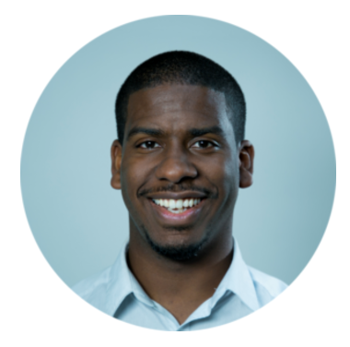 Sixto Cancel
NASW – NASW FOUNDATION
26
Audio Story
What did you notice about his experiences?

What are some of the similarities and differences in experiences?
NASW – NASW FOUNDATION
27
Reflections
How can I incorporate this information into my practice with young people?
NASW – NASW FOUNDATION
28
Module Four: The Developing Adolescent Brain
NASW – NASW FOUNDATION
29
Quick Quiz
NASW – NASW FOUNDATION
30
Video: How the Brain Develops
Alexandra Lohrbach, Senior Program Associate, Annie E. Casey Foundation.
NASW – NASW FOUNDATION
31
How the Brain Develops
NASW – NASW FOUNDATION
32
What’s happening in the adolescent brain?
Neuroplasticity – ability to mold their own brains through thinking, planning, learning, and acting. Experiences and interactions are important. Ability for rewiring and healing from past experiences and trauma.

Brain is pruning away the gray matter that exists between different parts of the brain. What is reinforced/acted upon is strengthened and what is not is pruned away.
NASW – NASW FOUNDATION
33
What’s happening in the adolescent brain?
Prime time for young people to wire their brains in positive ways – “use it and improve it”.

Young people are still developing the skills in the prefrontal cortex. 

Slowly relying less on emotion and impulse driving decision making  and shift to using the skills in the prefrontal cortex to slow down, engage in reflection and think critically.
NASW – NASW FOUNDATION
34
Video: “Why the teenage brain has an evolutionary advantage”
https://www.youtube.com/watch?v=P629TojpvDU&feature=youtu.be

Credits: Fig. 1 by University of California
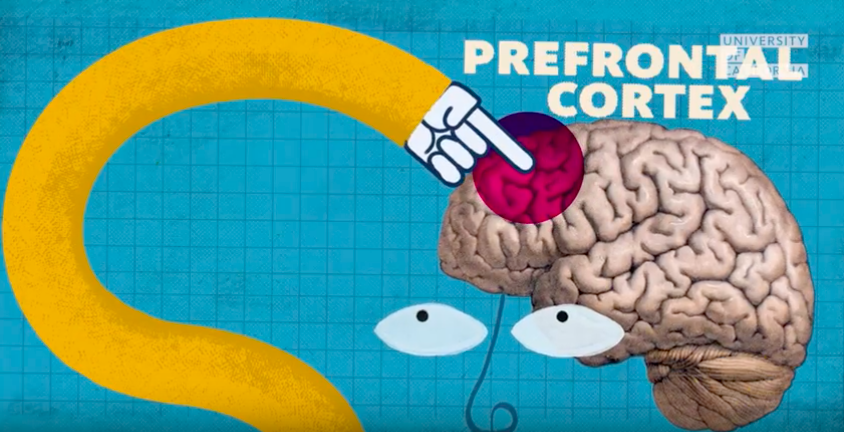 NASW – NASW FOUNDATION
35
Small Group Activity: Brain Building Strategies
NASW – NASW FOUNDATION
36
Reflections
How can I share this information with the young people I work with?
NASW – NASW FOUNDATION
37
Module Five: The 3R’s of Adolescent Brain Development
NASW – NASW FOUNDATION
38
Neurological Research Shows:
The intensity of dopamine  (the pleasure chemical) flooding the adolescent brain can easily outweigh their ability to evaluate risks..

Positive experiences can “fortify healthy neural connections, develop executive function and stimulate learning and healing.
NASW – NASW FOUNDATION
39
Hot and Cold Cognition
Young people can make steady decisions when they can with others, are given enough time and are in a calm environment. This is referred to as cold cognition.

Young people may struggle in situations, when they feel time pressured, are emotionally aroused in some way, or are subject to peer pressure. This is referred to as hot cognition.
NASW – NASW FOUNDATION
40
Partner Activity: Discussion Questions
How did you learn some important life skills?

What was a risk you took or new experience you tried that you learned from?
NASW – NASW FOUNDATION
41
Three major aspects of the brain that are especially active and undergoing changes during adolescence
Regulation
Relationships
Rewards

Steinberg, L. (2014). Age of opportunity: Lessons from the new science of adolescence. Houghton Mifflin Harcourt.
NASW – NASW FOUNDATION
42
Regulation
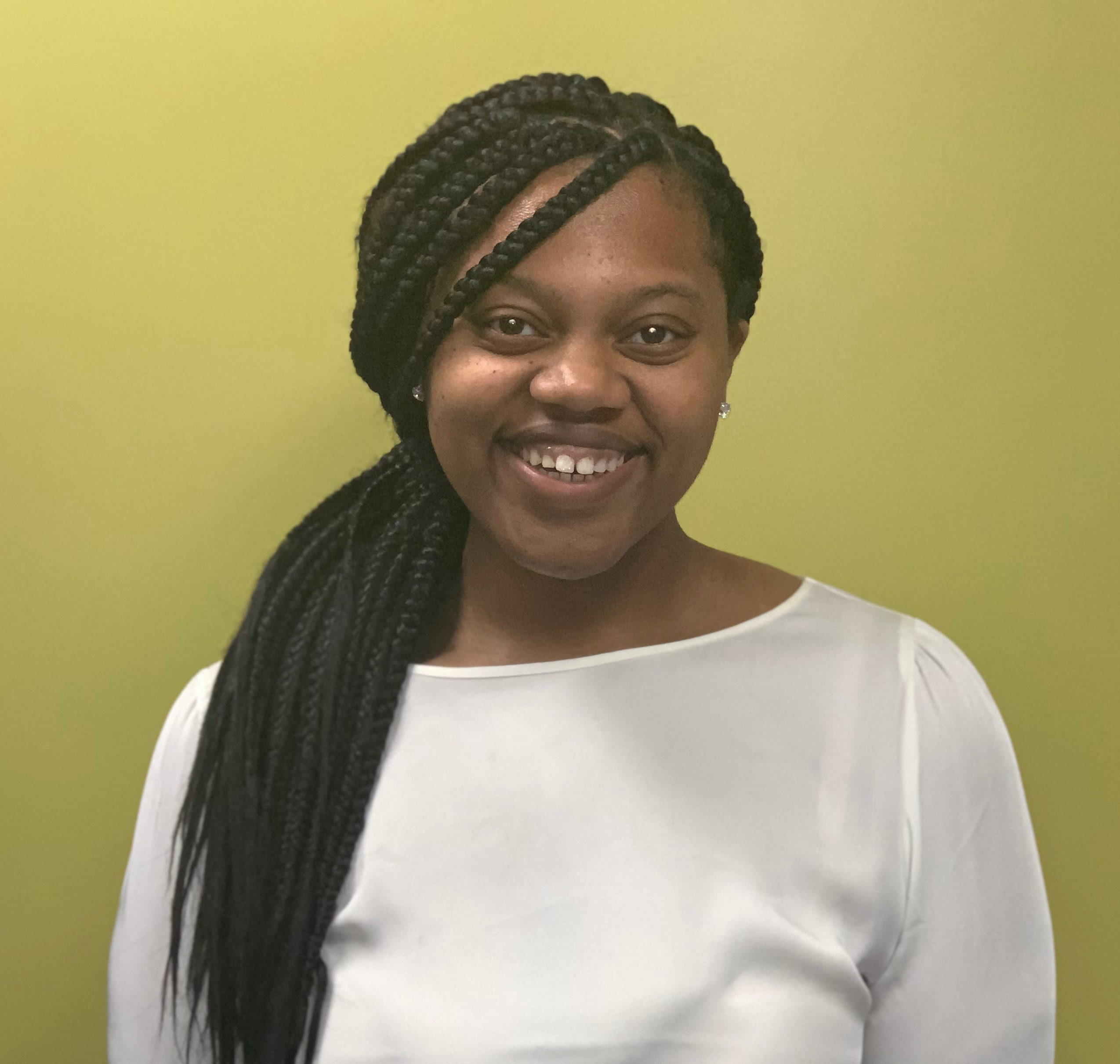 Nyeelah Inniss
NASW – NASW FOUNDATION
43
In what ways can you support young people in making thoughtful decisions in stressful or high-pressure situations?
NASW – NASW FOUNDATION
44
Regulation
Develops in the context of relationships with others.

During adolescence, young people experience heightened arousal in brain regions that are sensitive to social acceptance and rejection.

Adolescents are particularly attuned to emotional cues such as facial expressions.

Heightened social attunement paired with continued development around emotional regulation may result in young people reacting strongly out of emotions. 

Young people learn more when they are with their friends and peers.
NASW – NASW FOUNDATION
45
Partner Activity: Discussion Questions
Throughout your older adolescence, who was important to you?

What did support look like for you in your adolescence?
NASW – NASW FOUNDATION
46
Relationships
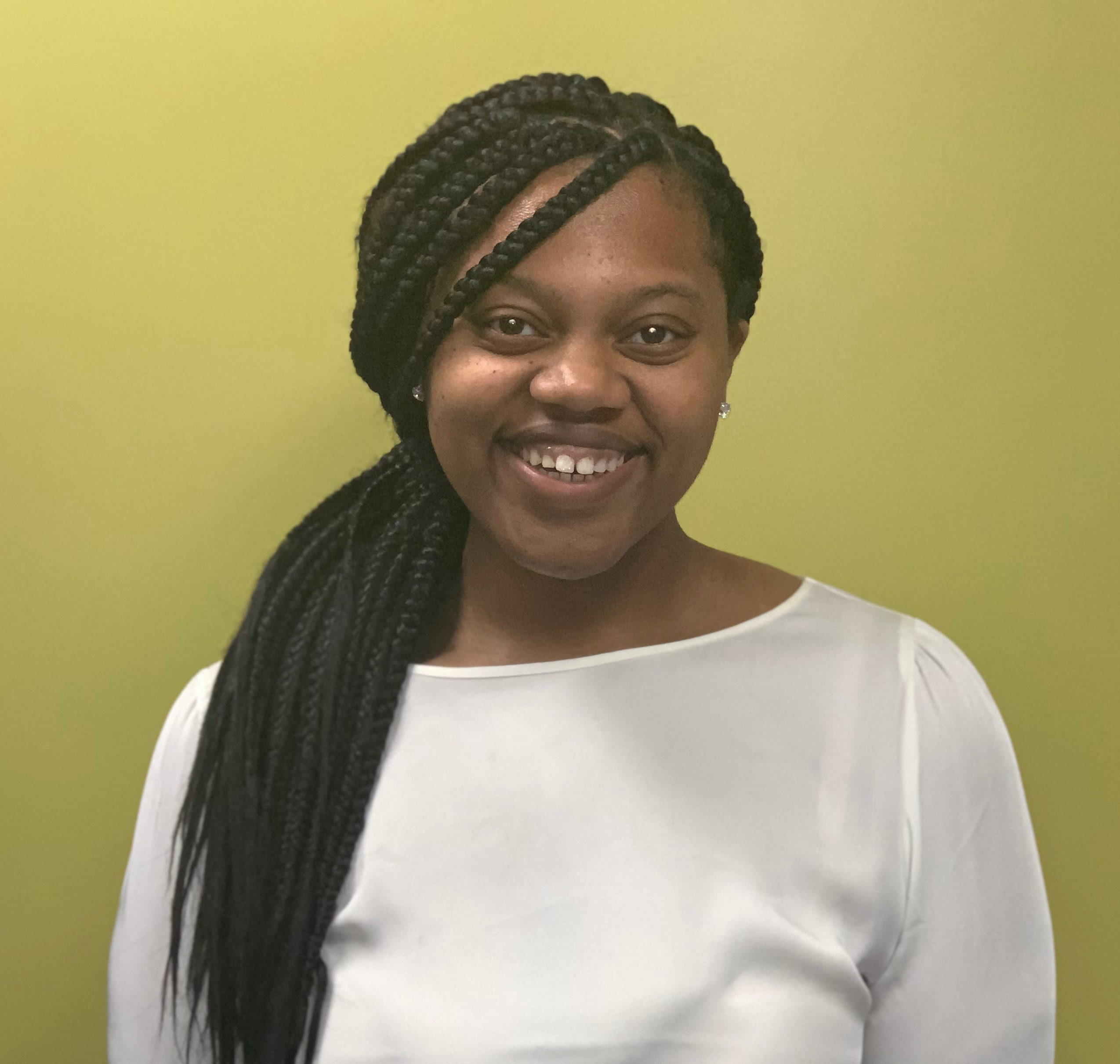 Nyeelah Inniss
NASW – NASW FOUNDATION
47
Discussion Questions
How do you work with young people to ensure they have lifelong relationships and permanent connections?

What have you found helpful and/or meaningful in strengthening relationships with young people?
NASW – NASW FOUNDATION
48
Circles of Support
NASW – NASW FOUNDATION
49
Rewards
Rewards extends beyond the concept of incentives (material goods, money, etc.).


Peer approval, acceptance and praise trigger a flood of dopamine into the brain, reinforcing actions and behavior.
NASW – NASW FOUNDATION
50
Partner Activity: Discussion Questions
What motivated you during your adolescence?

What was your favorite song, book, show or movie?

Think about a risk you took when you were a young adult, what did you learn?

How did your network of support respond?
NASW – NASW FOUNDATION
51
Rewards
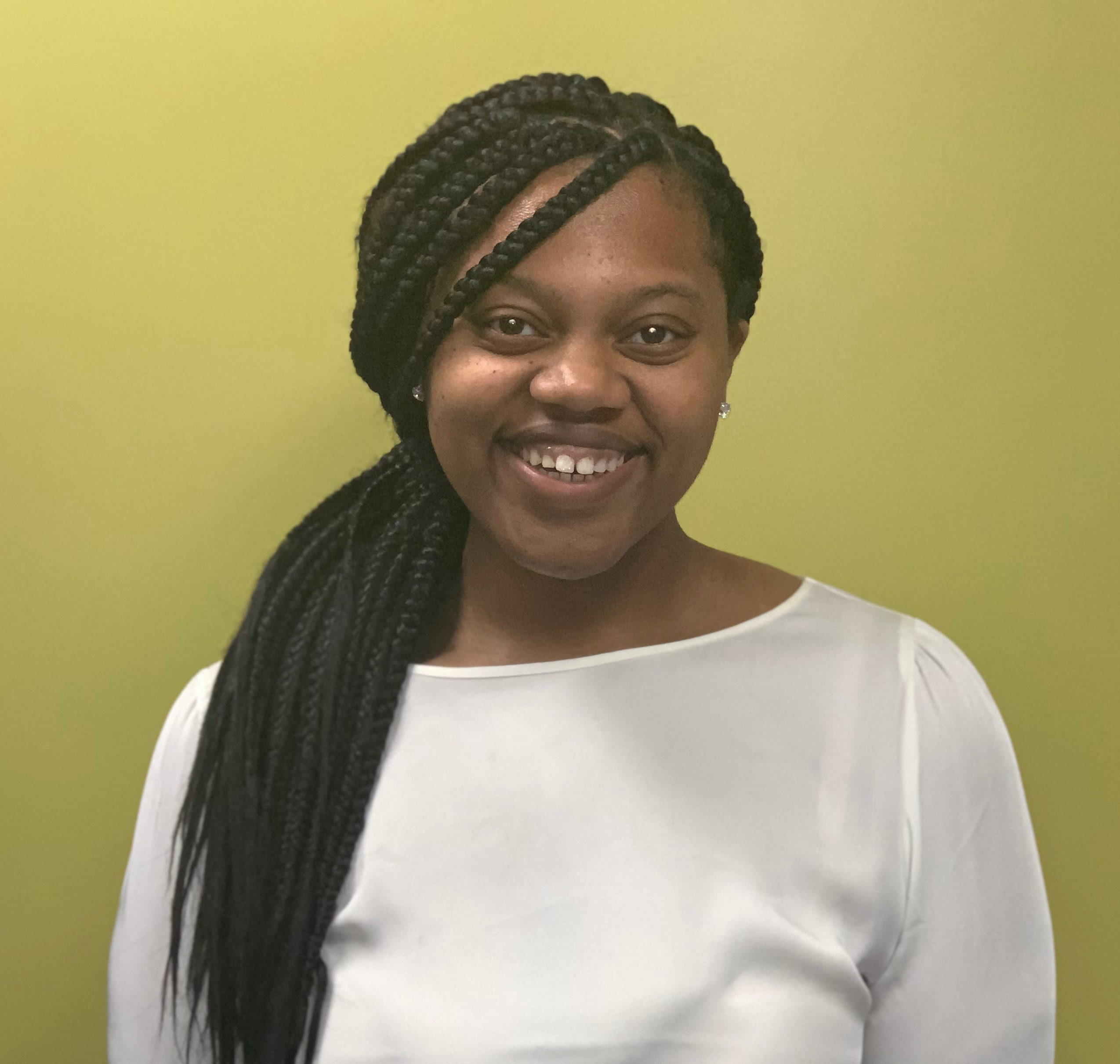 Nyeelah Inniss
NASW – NASW FOUNDATION
52
Discussion Question
How are the systems we work in set up to respond to young people engaging in experiential learning or “risk taking”?
NASW – NASW FOUNDATION
53
Small Group Activity: Case Study
You are Maria’s caseworker how would answer the following questions:

How would you support relationship building with Maria?

What are some examples of “hot cognition” moments Maria has experienced?

What are some motivating factors influencing Maria’s behavior?
NASW – NASW FOUNDATION
54
Reflections
What is one thing I can do to integrate the 3R’s into my practice with young people?
NASW – NASW FOUNDATION
55
Module Six: Trauma and Healing
NASW – NASW FOUNDATION
56
Some elements of being trauma-informed when planning with youth
An understanding of trauma that includes an appreciation of its prevalence among young people in foster care and its common consequences. 
Individualizing the young person.
Maximizing the young person’s sense of trust and safety.
Assisting the young person in reducing overwhelming emotion.
Strengths-based services
Jim Casey Youth Opportunities Initiative. (2012). Trauma-informed Practice with Young People in Foster Care. Issue Brief #5. Retrieved from http://www.aecf.org/resources/trauma-informed-practice-with-young-people-in-foster-care/
NASW – NASW FOUNDATION
57
Three Common Elements of Trauma
The event was unexpected.

The individual was unprepared.

There was nothing that the person could do to prevent the event from happening.


Source: Jaffe, J., Seagall, J. & Dumke, L.F. (2005). Emotional and psychological trauma: Causes, symptoms, effects and treatment. Retrieved from http://www. dhhs.tas.gov.au/__data/assets/pdf_file/0004/38434/ Trauma.pdf
NASW – NASW FOUNDATION
58
Trauma-Informed Practice
An understanding of trauma that includes an appreciation of its prevalence among young people in foster care and its common consequences. 

Individualizing the young person.

Maximizing the young person’s sense of trust and safety.

Assisting the young person in reducing overwhelming emotion

Strengths-based services
NASW – NASW FOUNDATION
59
Small Group Activity: Trauma-Informed Practice
What would your practice look like for your assigned element of trauma-informed practice with youth?
NASW – NASW FOUNDATION
60
Trauma-Informed Practice with Youth
Talk about and honor past relationships while recognizing those who will continue to provide support. 
Understand the role of historical and intergenerational trauma due to racism. 
Introduce activities and practices that are particularly useful to help young people begin to heal from their trauma and loss through such practices as mindfulness meditation, restorative yoga and self-guided sports like swimming and running. 
Some youth may feel that prayer or other spiritual activities are useful for healing. Encourage young people to discuss their faith and cultural traditions; provide opportunities for them to continue to participate in ways and with people meaningful to them.
NASW – NASW FOUNDATION
61
Trauma-Informed Practice with Youth (cont.)
Listen to and respect young people’s truths that may not align with your beliefs or experiences.

Have conversations with youth about their hopes and dreams for the future.

Plan as far in advance as possible with young people about upcoming changes and transitions, including changes in caseworkers. Be open about case planning. Let them know what to expect and what resources they will have.
NASW – NASW FOUNDATION
62
Reflections
What elements of being trauma-informed when planning with youth will I incorporate into my practice?
NASW – NASW FOUNDATION
63
Module Seven: Changing the Narrative About Adolescence
NASW – NASW FOUNDATION
64
How does the child welfare system think about adolescence?
NASW – NASW FOUNDATION
65
Small Group Activity: Change the Narrative
When you hear the words adolescence comes to mind? 

How does supporting healthy adolescent brain development contribute to our communities and society? 

How do social inequities connect to adolescent development and what can be done to address these connections?
NASW – NASW FOUNDATION
66
Large Group Discussion
What message stood out for you? 

How do you think that message can change the narrative for youth in care?

How can you support changing the narrative through your work with young people? 

Think about completing this sentence stem I can…
NASW – NASW FOUNDATION
67
Thank You!
NASW – NASW FOUNDATION
68